Chapter 1
Introduction to Nonlinear systems
Contents
Nonlinear system definition
Some important properties of nonlinear systems
Response to sinusoidal signal 
Equilibrium points 
Limit cycle 
Bifurcation 
Chaos  
Types of nonlinearity 
Examples of nonlinear systems
Nonlinear system definition and Relevance
Nonlinear system
System is said to be nonlinear when it is not linear
Linear systems are easy to analyze and have well developed methods 
Why study nonlinear system 
All physical systems are nonlinear 
To expand range of operation 
Nonlinearity may be added for some advantage, compensate for other nonlinearities
Nonlinear system representation
Nonlinear system representation 
Transfer function based method is not feasible 
State space method is used  
Linear system 

Nonlinear system 

Example:
Some important properties of NLS
Linear system
If input x is sinusoidal of frequency , the output y will be of same frequency with different amplitude and phase 
 nonlinear system 
Output of the system will have different frequency, multiple of the original input or something completely different from original
Properties Cont…
Equilibrium points 
Multiple equilibrium points 
Chaos 
unpredictable time variation 
Bifurcation
The shift in equilibrium point and nature when a parameter changes 
Limit cycle  
Sustained oscillation dependent on initial condition
Equilibrium points
Consider a nonlinear state space model given by 

A vector xo is called an equilibrium if 

This means when a system has an equilibrium point, 
the system moves to the equilibrium point from any initial condition
The system remains at the equilibrium point if it starts from it 
Equilibrium points are solutions of the differential equation
Each solution point determines an equilibrium point
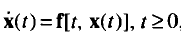 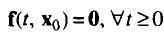 Equilibrium points
Consider the system given by

Determine the equilibrium points
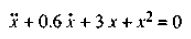 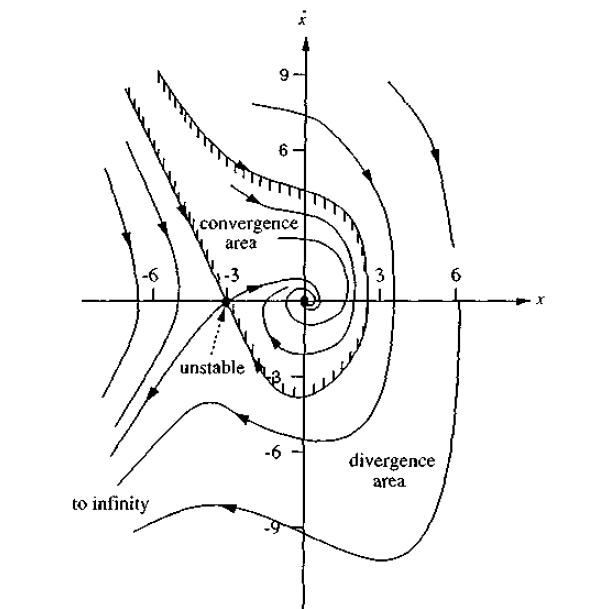 Equilibrium points
Equilibrium points are also known as singular points
The slope of the phase portrait at the equilibrium points is indeterminate
Stability is completely determined by the nature of the singular points for linear system but for nonlinear system limit cycle should also be considered
Properties of nonlinear systems
Existence of solution 
In linear systems, a solution to the system differential equation always exists and is unique
However in nonlinear systems, solution may not exist or may not be unique 
To guarantee the existence and uniqueness of solution, conditions must be satisfied
For a nonlinear system differential given by

Two conditions for global existence are:  


Where kT and hT are constants
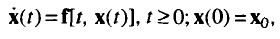 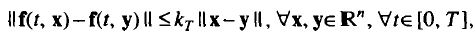 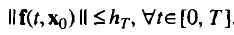 Properties of nonlinear systems
The above condition is called global Lipschitz condition
Example: check if the following nonlinear system satisfies global Lipschitz condition
A)    
B)
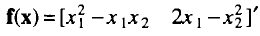 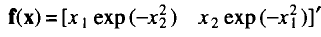 Common Physical Nonlinearity
There are few common types of nonlinearity 
saturation, 
friction, 
backlash, 
dead zone, 
relay, 
multi variable nonlinearity
Saturation nonlinearity 
The Saturation nonlinearity imposes upper and lower bounds on output of a system, when the input signal is out of a given range.
Common Physical Nonlinearity
Saturation nonlinearity


Friction  
There are two types of friction nonlinearity
coulomb (static) friction 
viscous (dynamic) friction
Coulomb friction is a nonlinearity which introduces a discontinuity at zero input. 
Viscous friction introduces a drag force proportional to the velocity of the input
Common Physical Nonlinearity
Backlash 
The Backlash nonlinearity is a type where a change in input causes an equal change in output. However, when the input changes direction, an initial change in input has no effect on the output.
The amount of side-to-side play in the system is referred to as the dead band. 
The dead band is centered about the output
An Example of backlash nonlinearity is the one which occurs in the meshing of two gears. The input and output are both shafts with a gear on one end, and the output shaft is driven by the input shaft. Extra space between the gear teeth introduces play. The width of this spacing is the Dead band width parameter. If the system is disengaged initially, the output (the position of the driven gear) is defined by the Initial output parameter
Common Physical Nonlinearity
Dead zone 
This is a type of nonlinearity where the output remains zero until the input is greater than a certain amount. 
This is mathematically expressed as  


Relay 
 this is a nonlinearity where the output remains zero until input is equal to a switch on point and above the switch on point the output becomes a positive constant but when the input decreases the output remains at the positive constant value until the input is below a switch off point which is less than the switch on point.
Example: nonlinear RLC
Consider an RLC circuit where capacitor has property that its capacitance varies inversely with voltage



Determine the ss model of the system assuming capacitor voltage as output
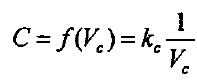 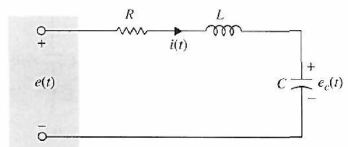 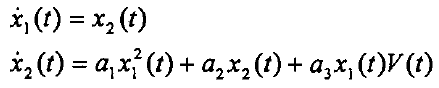 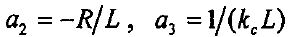 Examples of nonlinear systems
Power system- steam turbine connected to infinite bus




From Newton’s second law 


Taking electrical torque
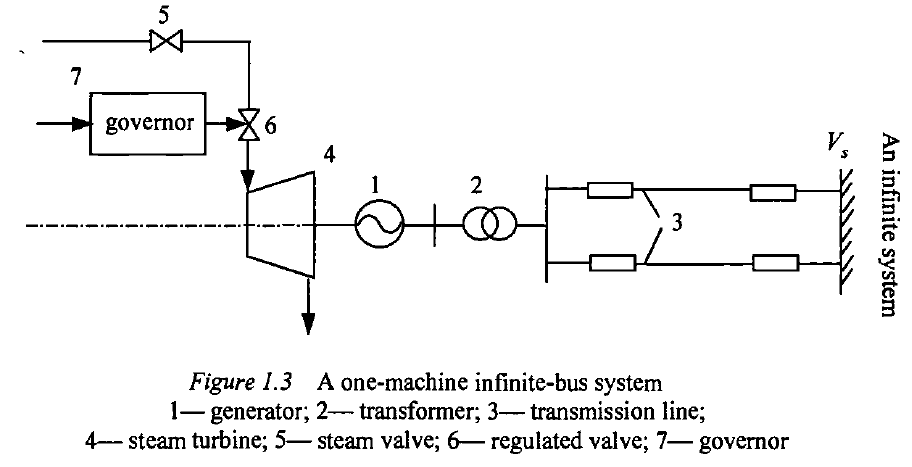 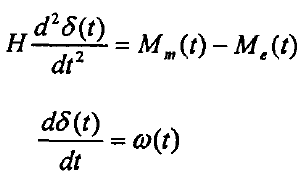 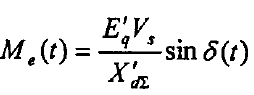 Examples
Steam generator connected to infinite bus


Where
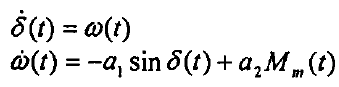 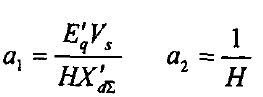 Exercise
Study the three examples given in Slotin in terms of the nonlinear system property 
Study the system dynamics of any of the following nonlinear systems 
Magnetic levitation system 
3DOF robot manipulator 
Space craft model